Kako kreativno koristiti internet
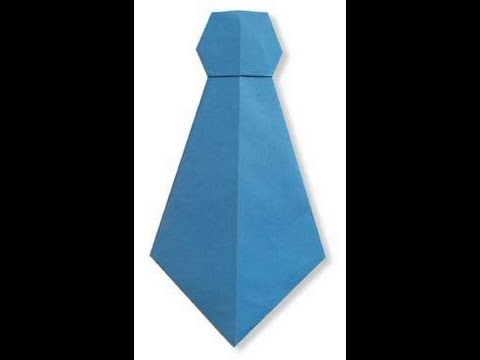 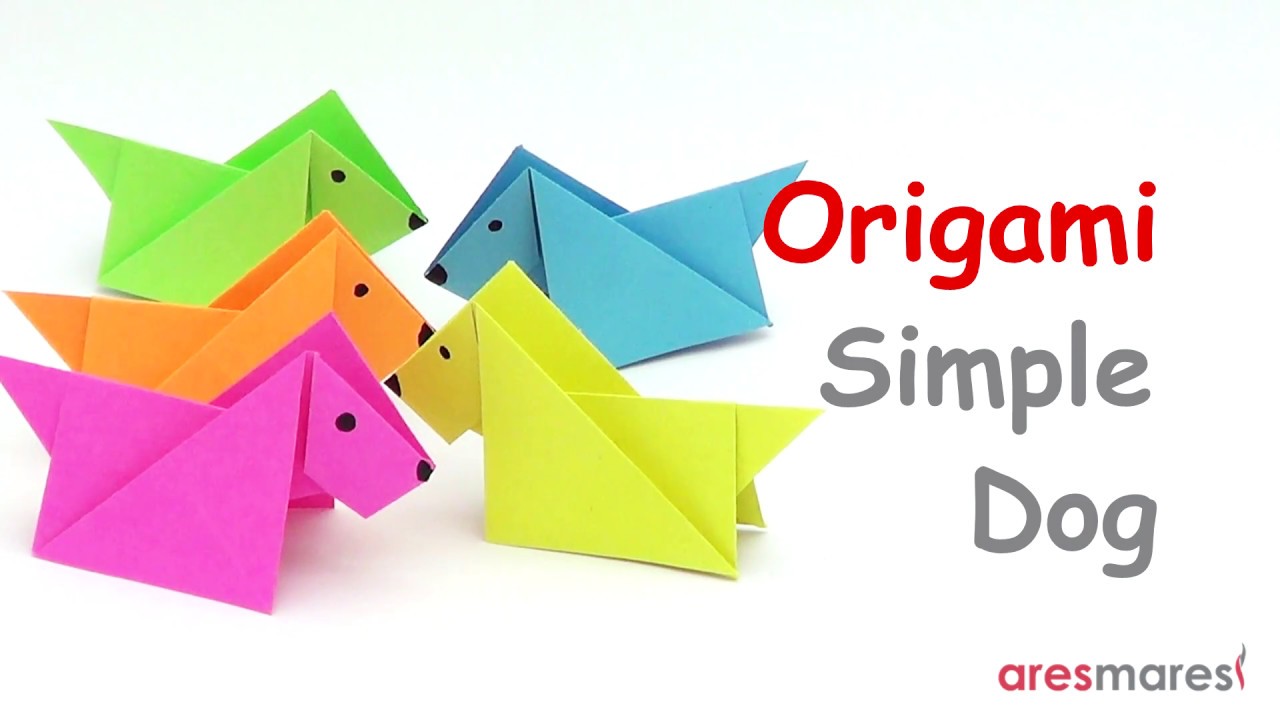 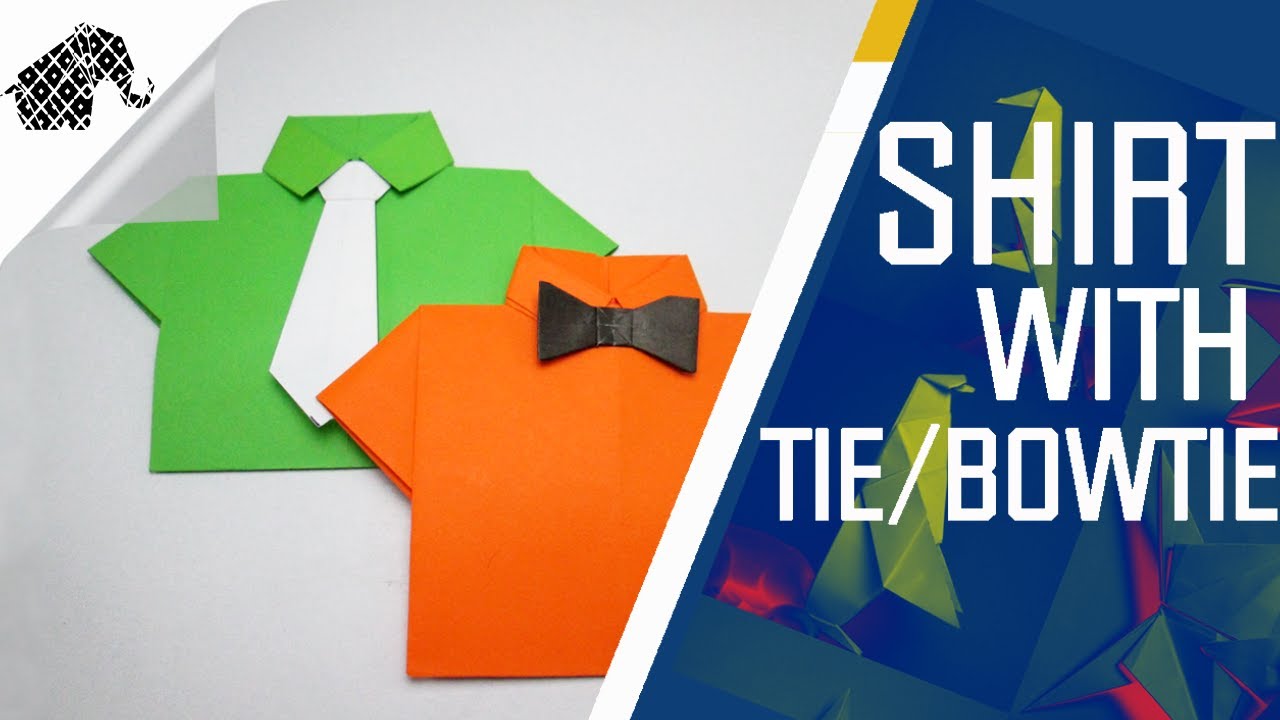 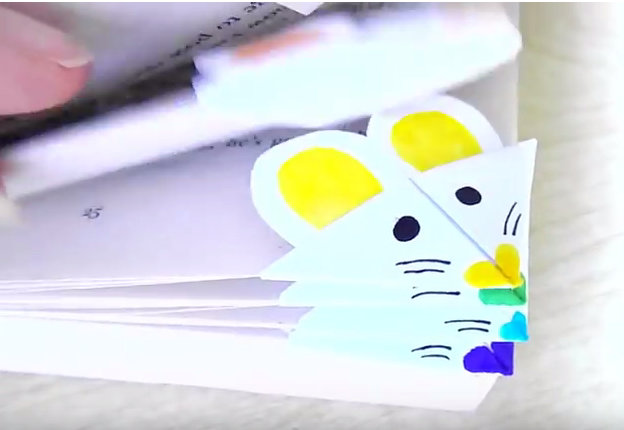 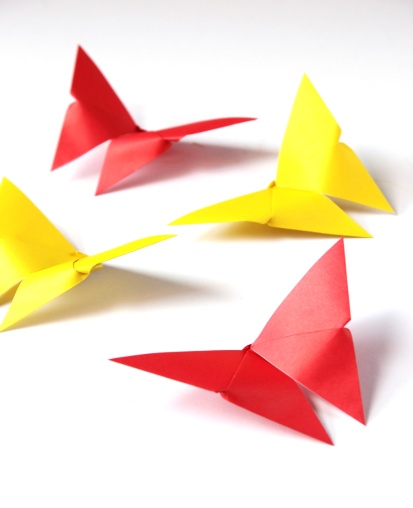 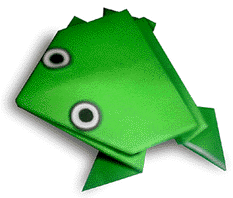 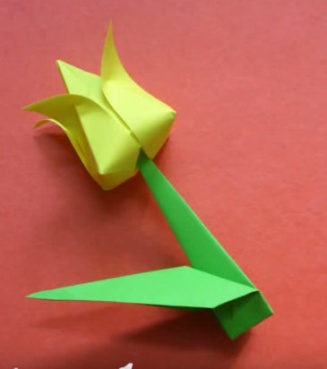 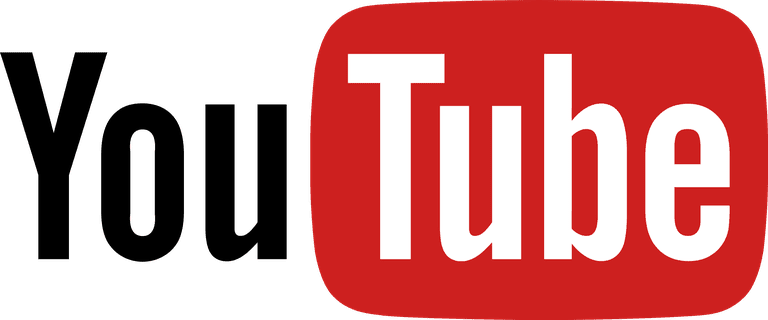 [Speaker Notes: Koristite li ovaj kanal? Koriste li ga vaši prijatelji, obitelj? U koju svrhu?]
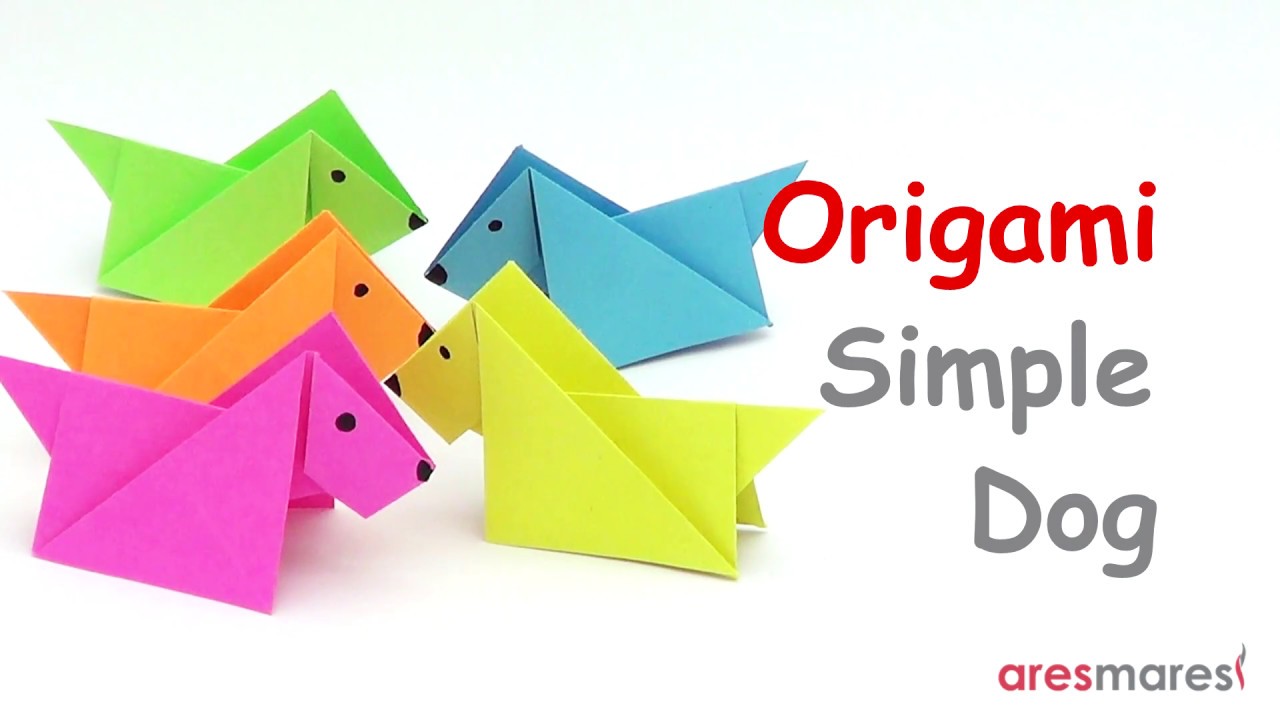 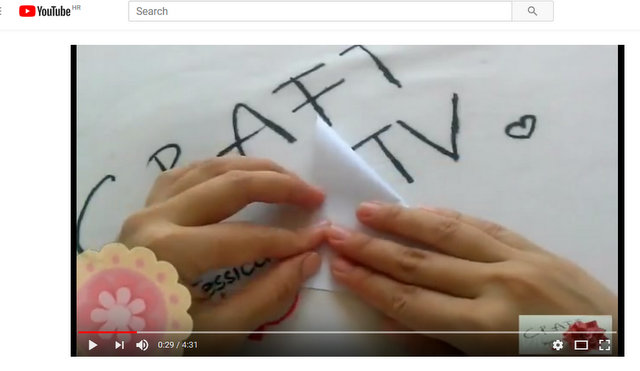 PAS
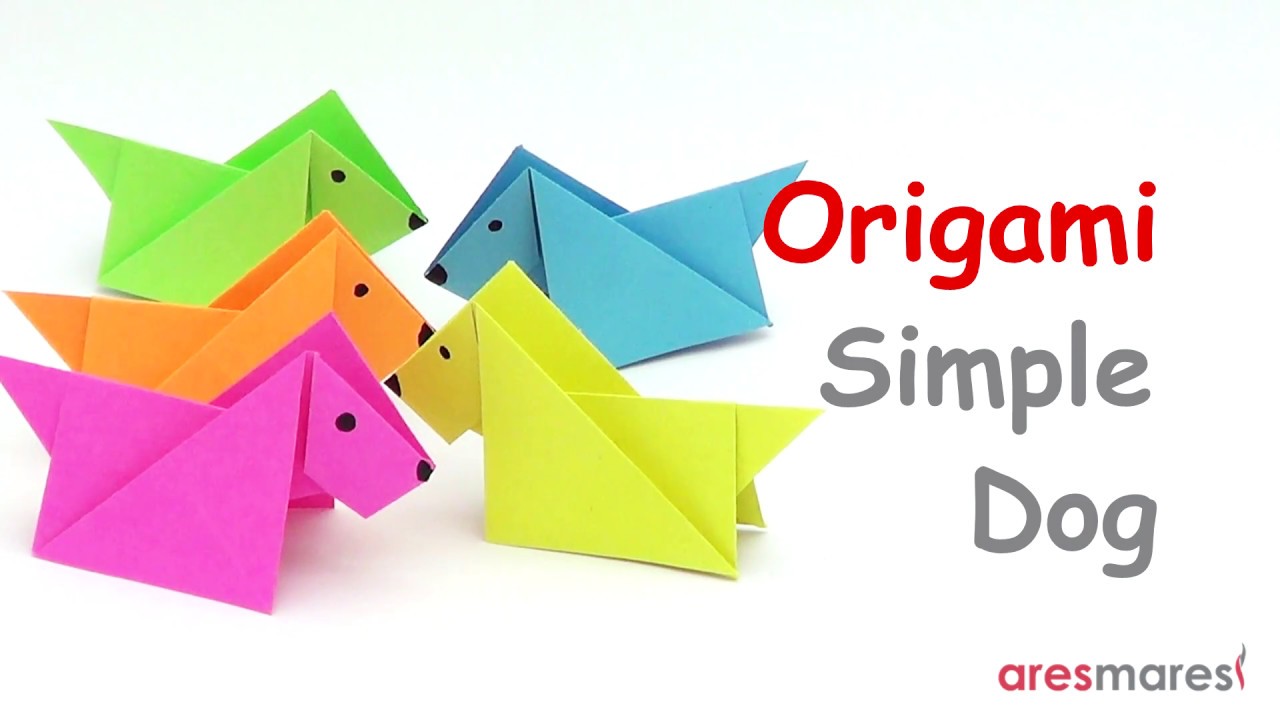 [Speaker Notes: Klikom na sliku otvara se video.]
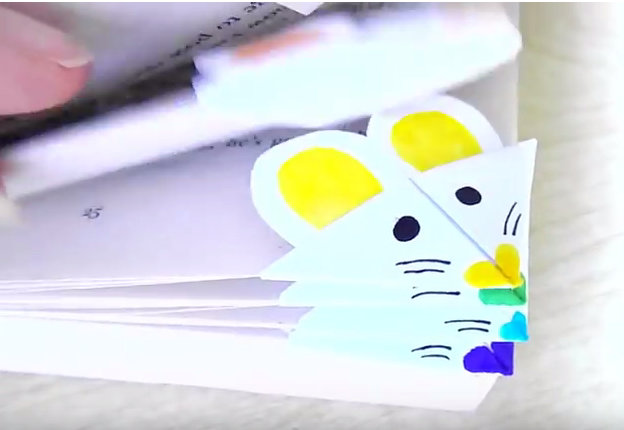 OZNAKA ZA STRANICU
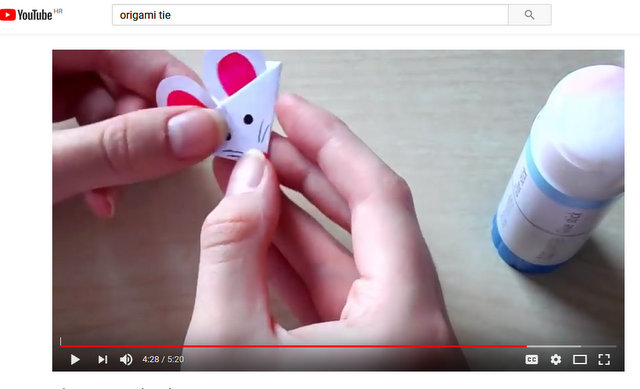 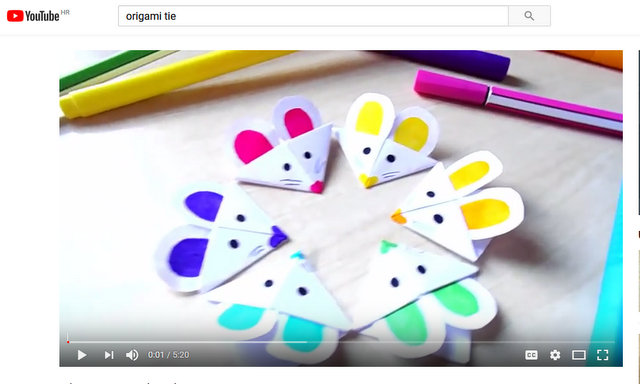 [Speaker Notes: Klikom na sliku otvara se video.]
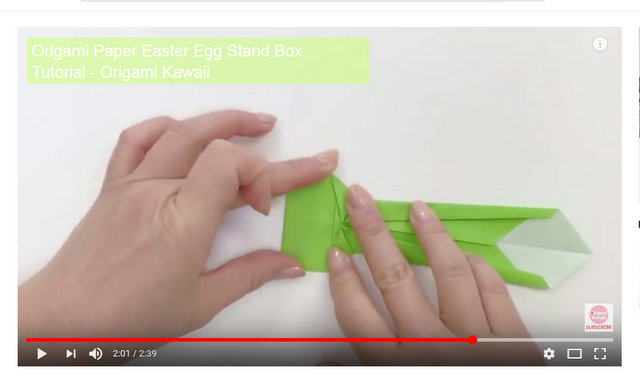 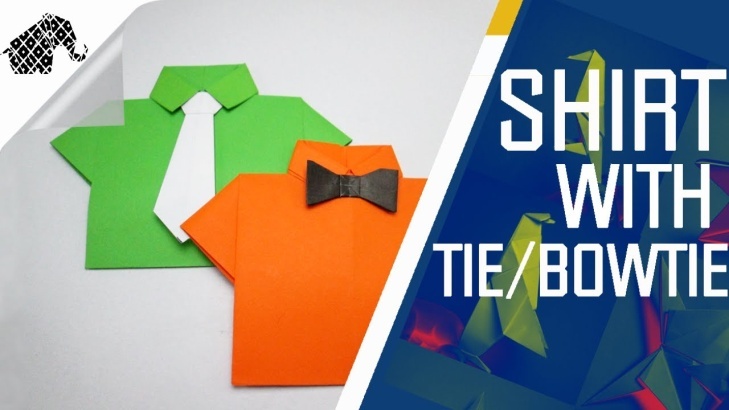 KRAVATA
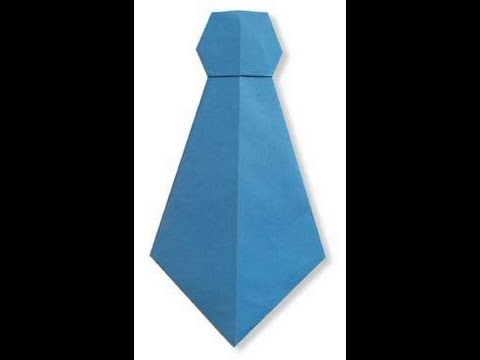 [Speaker Notes: Klikom na sliku otvara se video.]
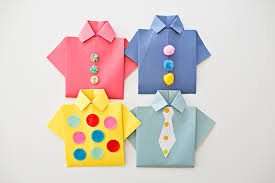 KOŠULJA
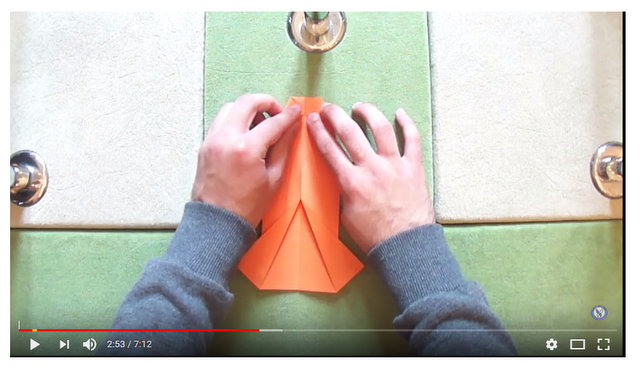 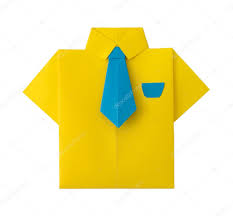 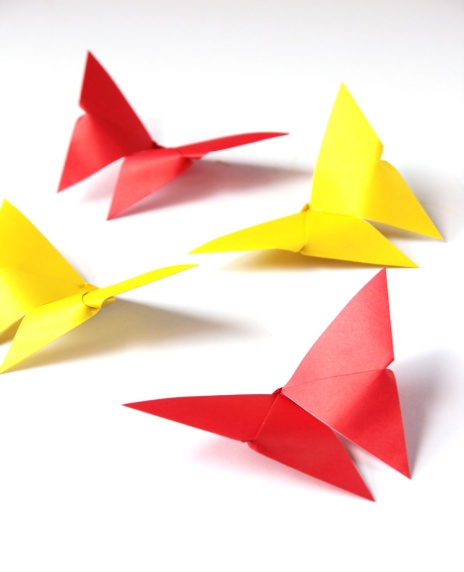 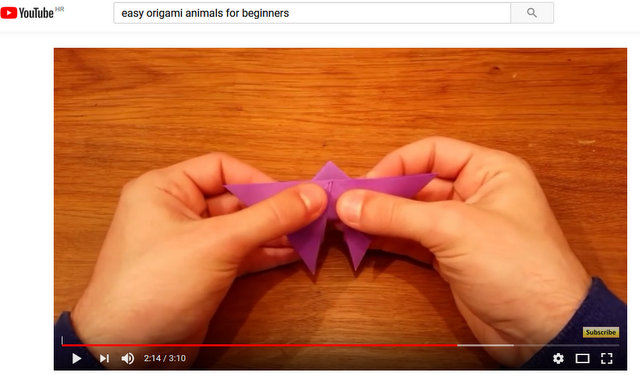 LEPTIRI
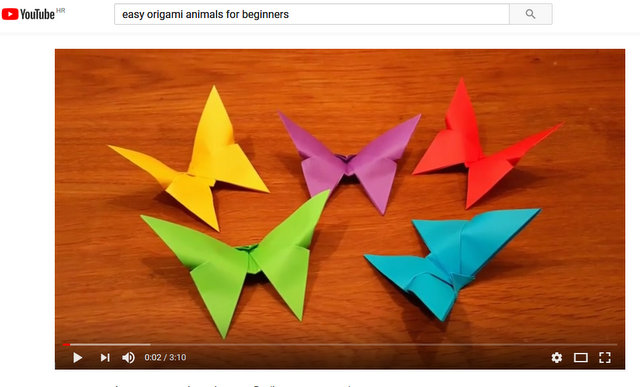 [Speaker Notes: Klikom na sliku otvara se video.]
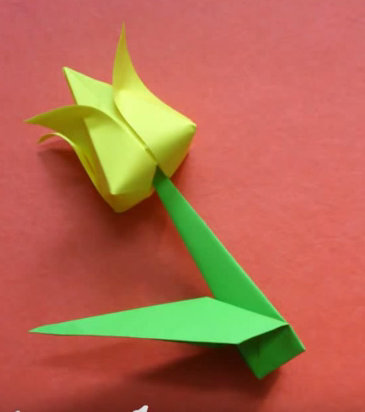 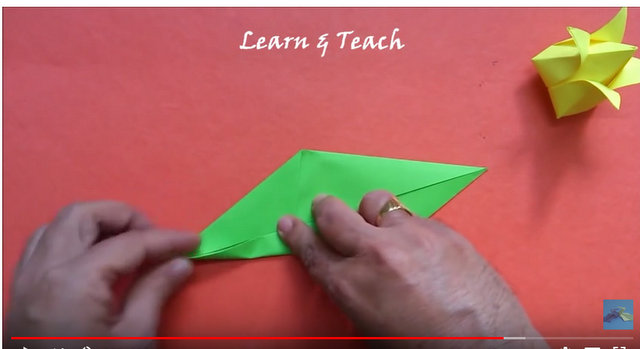 TULIPAN
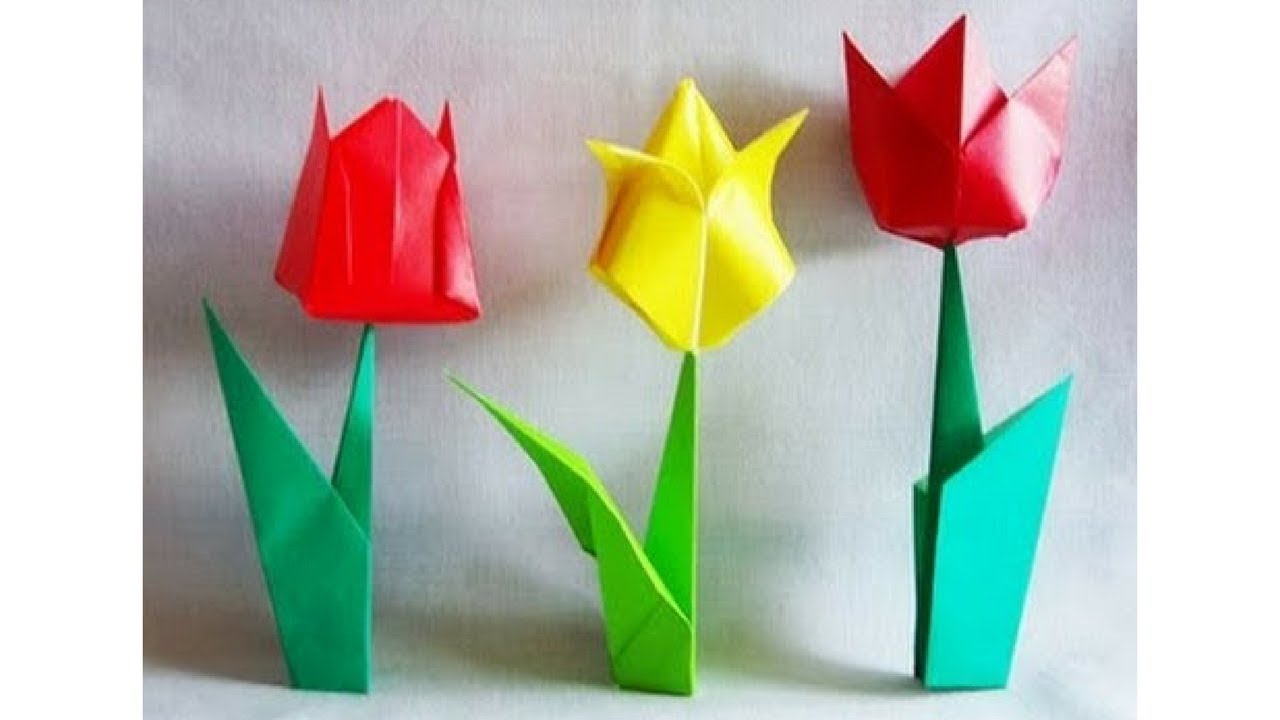 Za iskusne!
SKOČIŽABA
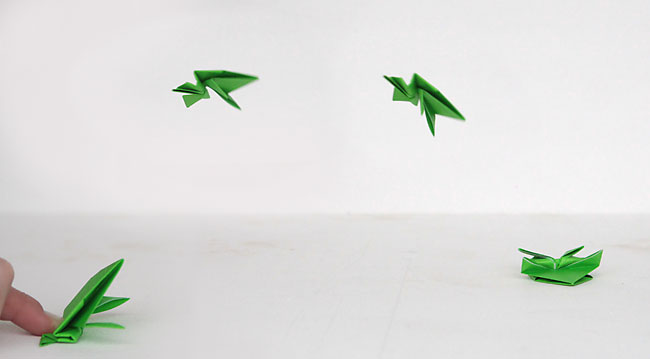 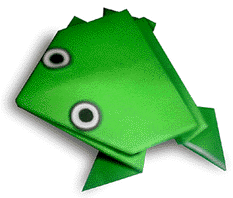 [Speaker Notes: Klikom na žabu otvara se video!]